Тренажёр по теме «Умножение числа на разрядную единицу».5 класс
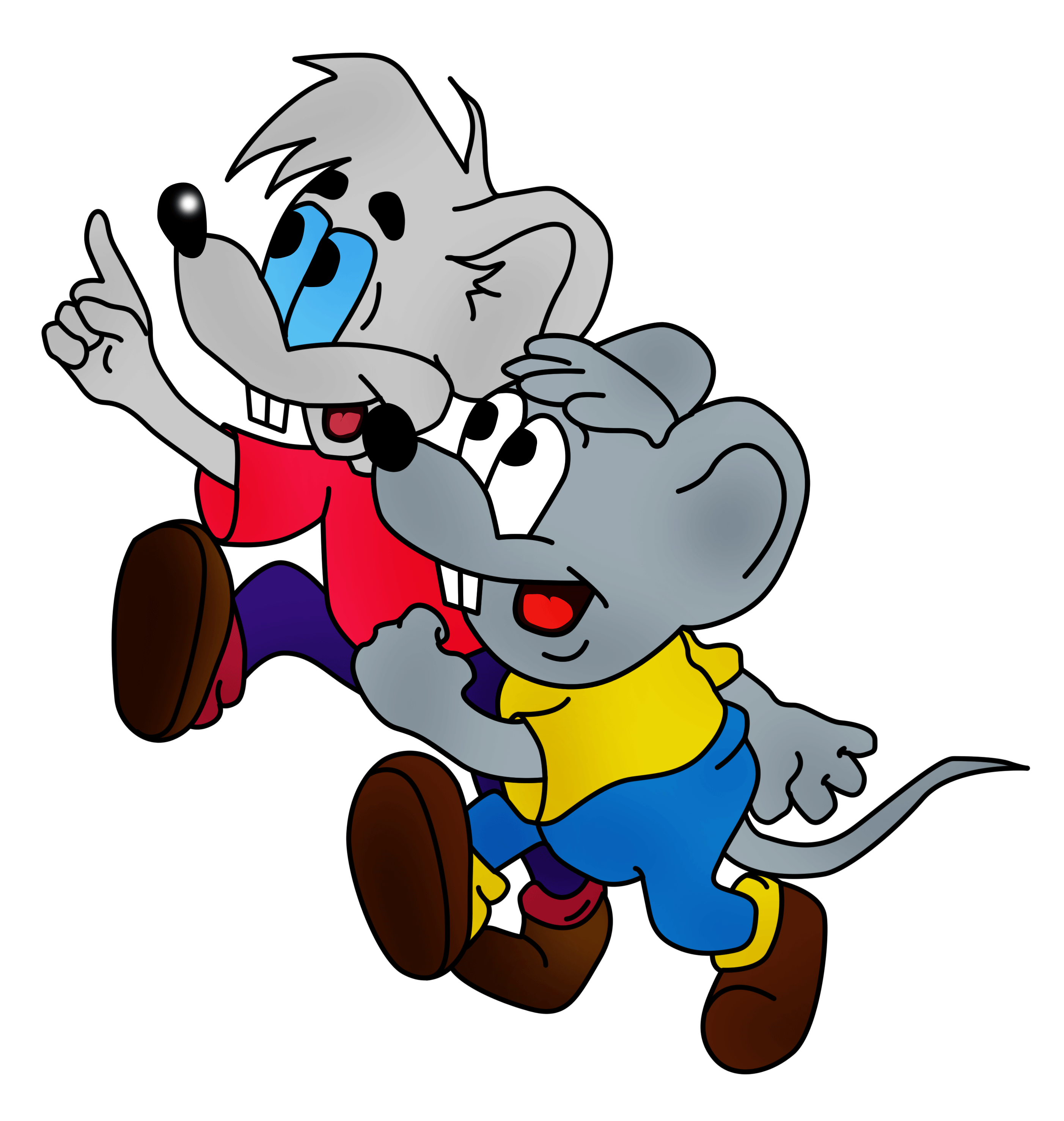 Горбачёва Ольга Владимировна
МБОУ Рудниковская СОШ.
Дорогие ребята!
Сегодня я предлагаю вам закрепить умение умножения числа на разрядную единицу. Найдите значение произведения и кликните левой кнопкой мыши по числу таблицы. Если ваш ответ правильный, то откроется следующий слайд. Если ответ неправильный, можно взять подсказку.
 Данные кнопки помогут в вашей работе: 
      - правило,       - далее,       - выход,       -назад.

                          ЖЕЛАЮ УДАЧИ!
-
8,94·10
5090
70
0,811
0,24
9,5
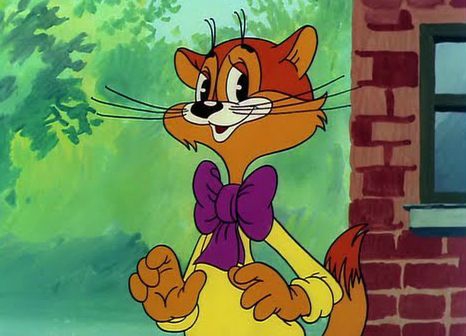 9
45
0,896
1
8840
10
1,009
0,034
8,91
0,005
182
912,3
0,001
0,012
89,4
9,123·100
5090
70
0,811
0,24
9,5
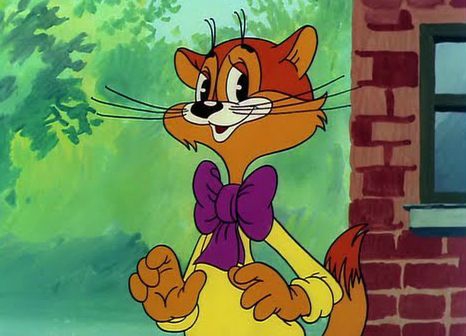 9
45
8840
0,896
1
0,005
10
1,009
0,034
8,91
182
912,3
0,001
0,012
0,095·100
0,811
5090
70
0,24
9,5
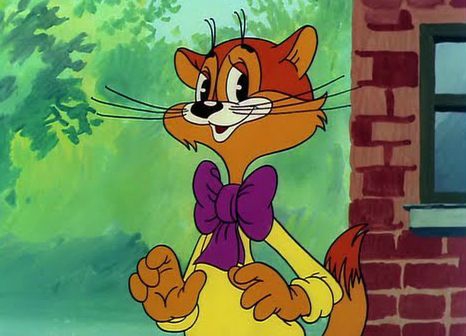 9
45
8840
0,896
1
0,005
10
1,009
0,034
8,91
182
0,001
0,012
5,09·1000
5090
70
0,811
0,24
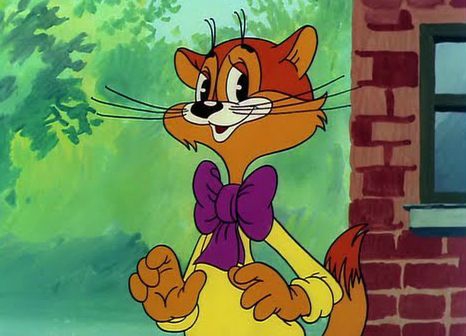 9
45
8840
0,896
1
0,005
10
1,009
0,034
8,91
182
0,001
0,012
0,1·100
70
0,811
0,24
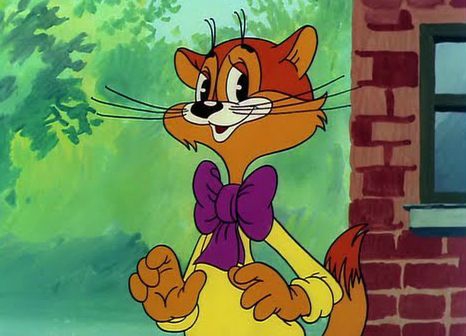 9
45
8840
0,896
1
0,005
10
1,009
0,034
8,91
182
0,001
0,012
0,7·100
70
0,811
0,24
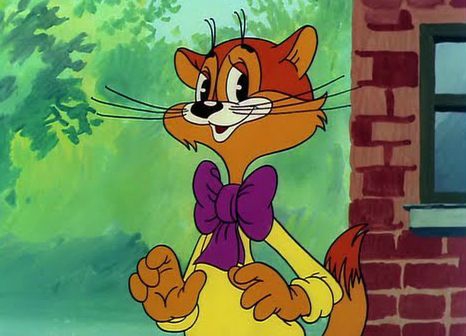 9
45
8840
0,896
1
0,005
1,009
0,034
8,91
182
0,001
0,012
2,4·0,1
0,811
0,24
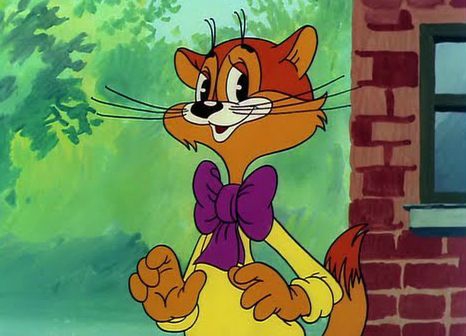 9
45
8840
0,896
1
0,005
1,009
0,034
8,91
182
0,001
0,012
0,34·0,1
0,811
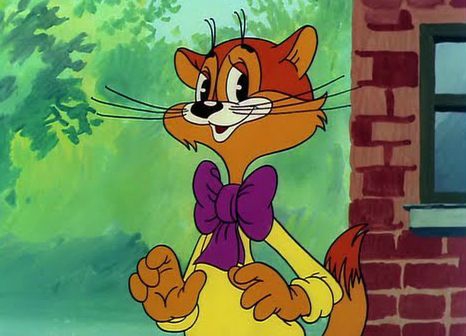 9
45
8840
0,896
1
0,005
1,009
0,034
8,91
182
0,001
0,012
18,2·10
0,811
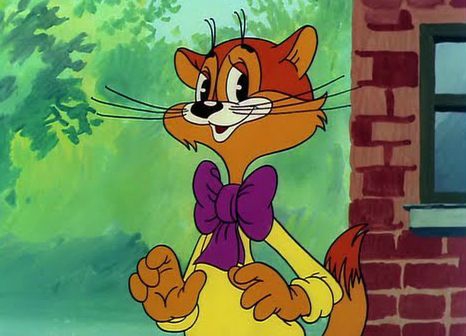 9
45
8840
0,896
1
0,005
1,009
8,91
182
0,001
0,012
1,2·0,01
0,811
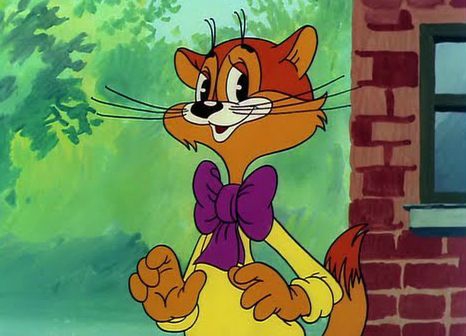 9
45
8840
0,896
1
0,005
1,009
8,91
0,001
0,012
0,09·100
0,811
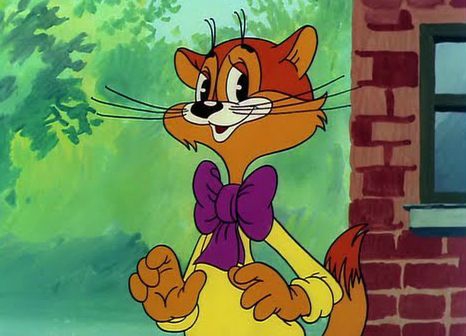 9
45
8840
0,896
1
0,005
1,009
8,91
0,001
0,5·0,01
0,811
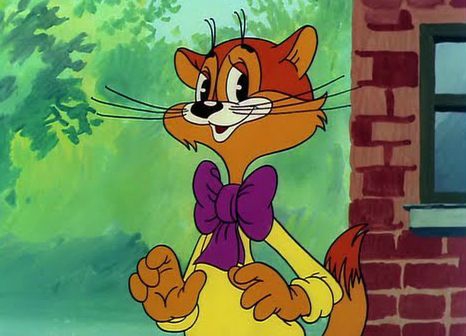 45
8840
0,896
1
0,005
1,009
8,91
0,001
88,4·100
0,811
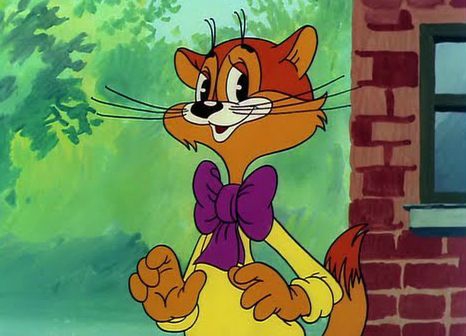 45
8840
0,896
1
1,009
8,91
0,001
89,1·0,1
0,811
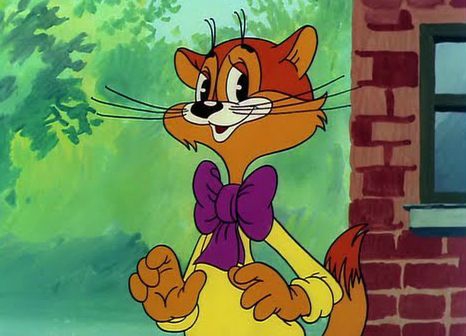 45
0,896
1
1,009
8,91
0,001
10,09·0,1
0,811
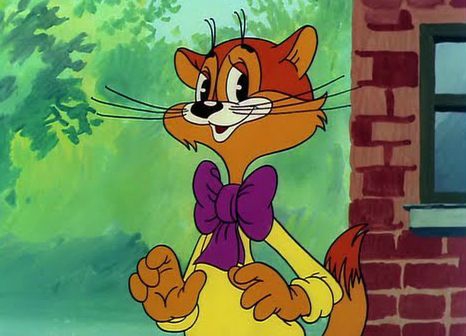 45
0,896
1
1,009
0,001
100·0,45
0,811
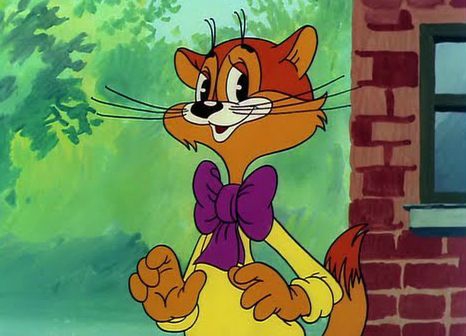 45
0,896
1
0,001
100·0,01
0,811
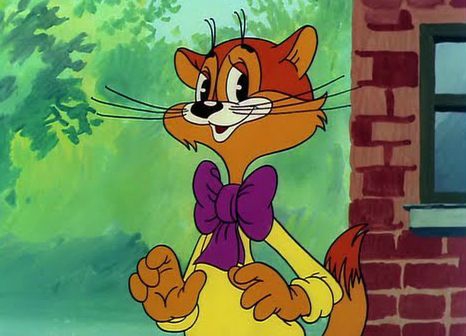 0,896
1
0,001
8,11·0,1
0,811
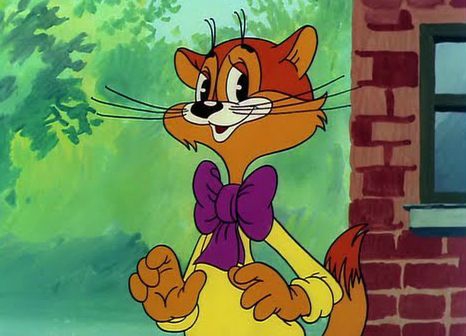 0,896
0,001
0,1·0,01
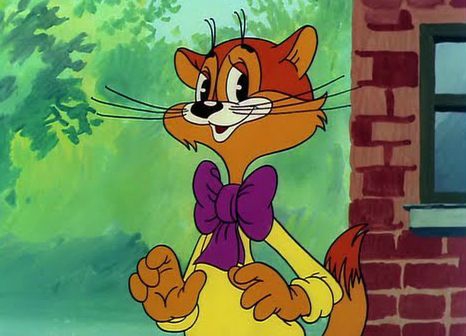 0,896
0,001
896·0,001
МОЛОДЦЫ!
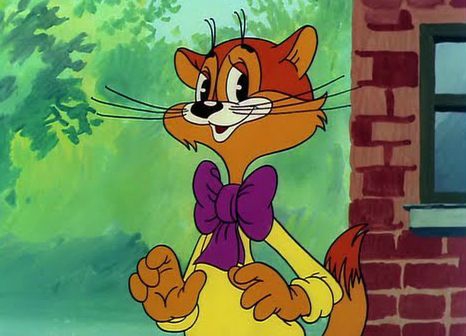 0,896
-
Ссылки на использованные ресурсы:
http://img1.liveinternet.ru/images/attach/c/0/112/558/112558491_3201191_350413_w640.jpg - картинка кота Леопольда,
http://allforchildren.ru/pictures/showimg/leopold/leopold03gif.htm – мыши,
http://muzofon.org/search/фраза%20ребята%20давайте%20жить%20дружно
 – фраза кота Леопольда.
Правило:
Для того , чтобы умножить число на разрядную единицу 10,100,1000 и т.д., нужно перенести запятую вправо на столько цифр, сколько нулей в разрядной единице.
     Например:  7,89·100=789
Для того , чтобы умножить число на разрядную единицу 0,1; 0,01; 0,001 и т.д., нужно перенести запятую влево на столько цифр, сколько нулей в разрядной единице.
     Например: 0,97·0,1=0,097